Dual use
Challenges and opportunities
November 14th 2023
Dr. John Pearson – Flemish Peace Institute
Table of contents
Historical context
International context
Consquencies for the future
‘Dual-use’

Basic definition
Items that potentially have both military and civilian applications
Can be items subject to formal export controls
Can also be items that are not controlled but which have potentially problematice applications
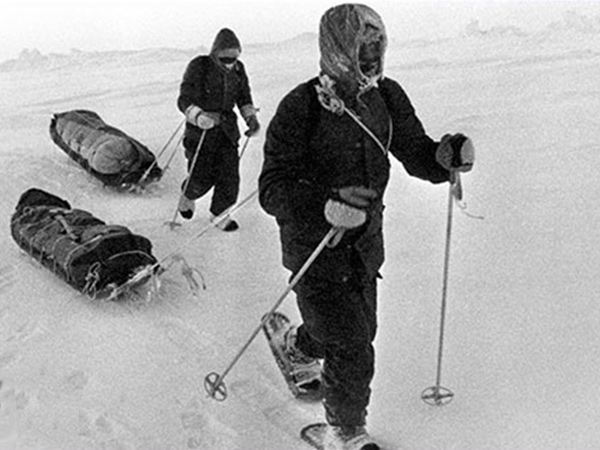 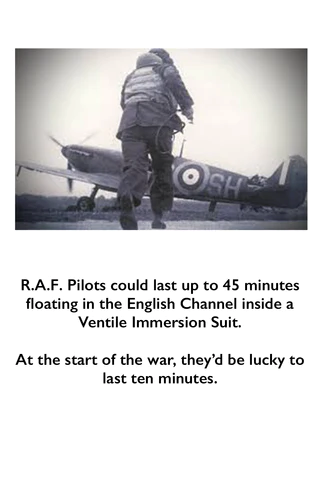 Example 1: Ventile
Technical outdoor cotton fabric
Developed before WWII
Innovative uses found by British RAF and Navy
Used to make immersion suits for pilots and sailors
Increased survival rates 
Later adopted for arctic and mountain exploration
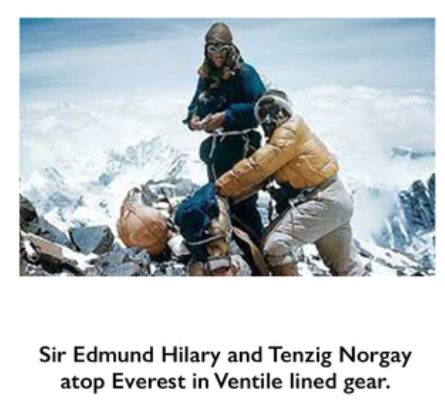 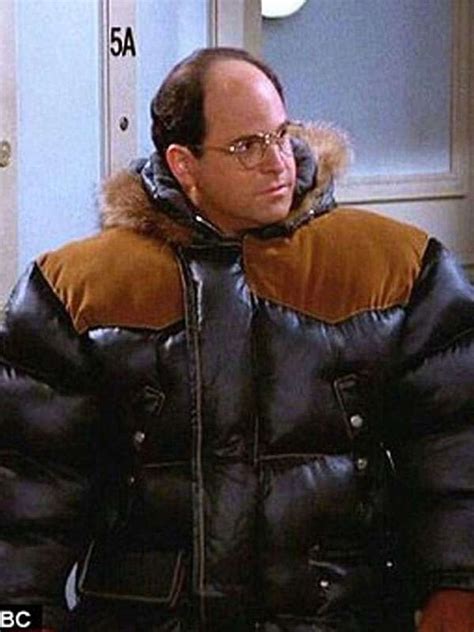 Example 2: Gore-tex
Technical outdoor fabric
Discovered by coincidence in 1969
Stretched PFTE tape is durable and porous but can be used to make waterproof fabric
Originally used in civilian outdoor clothing
Now widely used in military clothing, in versions not available to public
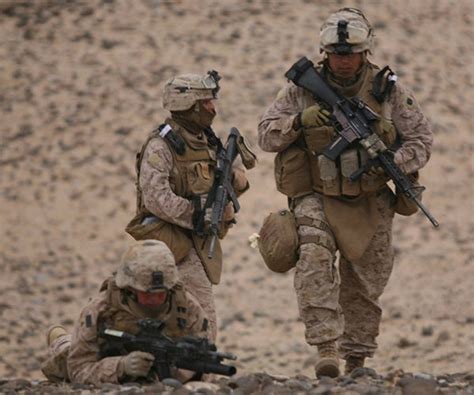 What do these examples tell us?
Evolutions in dual-use innovation and practice

Reversal of innovation flows 
Military-civilian – civilian-military
Not always ‘bad’ or problematic innovations
But some are!
Unpredictable innovation flows
Often coincidental discoveries
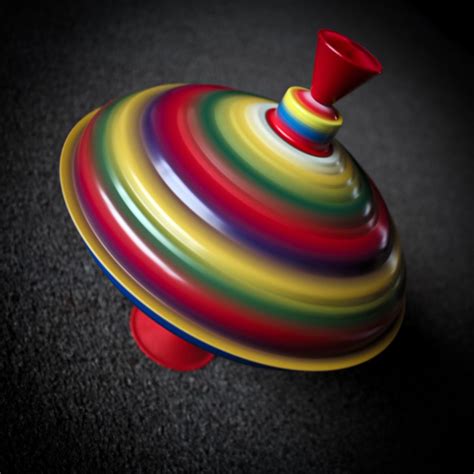 Reversal of innovation flows

Military-civilian – civilian-military

Military innovation interesting for civilians because of more demanding parameters
Civilian innovation processes are often faster and more flexible than military

Challenge
Civilian and military actors not always used to working together
Some actors hide their military affiliations to work on sensitive projects
2) Good or problematic innovations?

Many dual-use projects can lead to beneficial civilian innovations
Involvement of military partners is not inherently problematic
Most problematic projects often involve low-probability – high-impact risks

Challenge
What do we need to control?
How to keep controls proportionate?
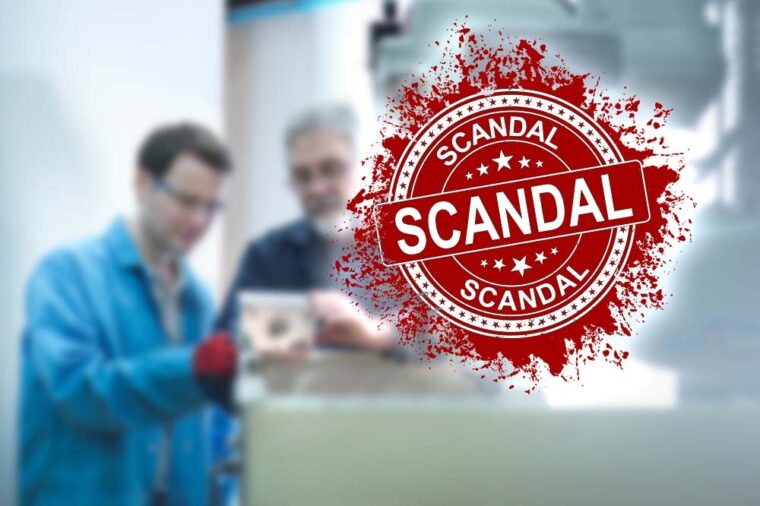 3) Unpredictable innovation flows

Gore-tex originated from experiment to make a new insulation tape
Hard to foresee military application at the beginning


Challenge
People involved may not know their work has military applications
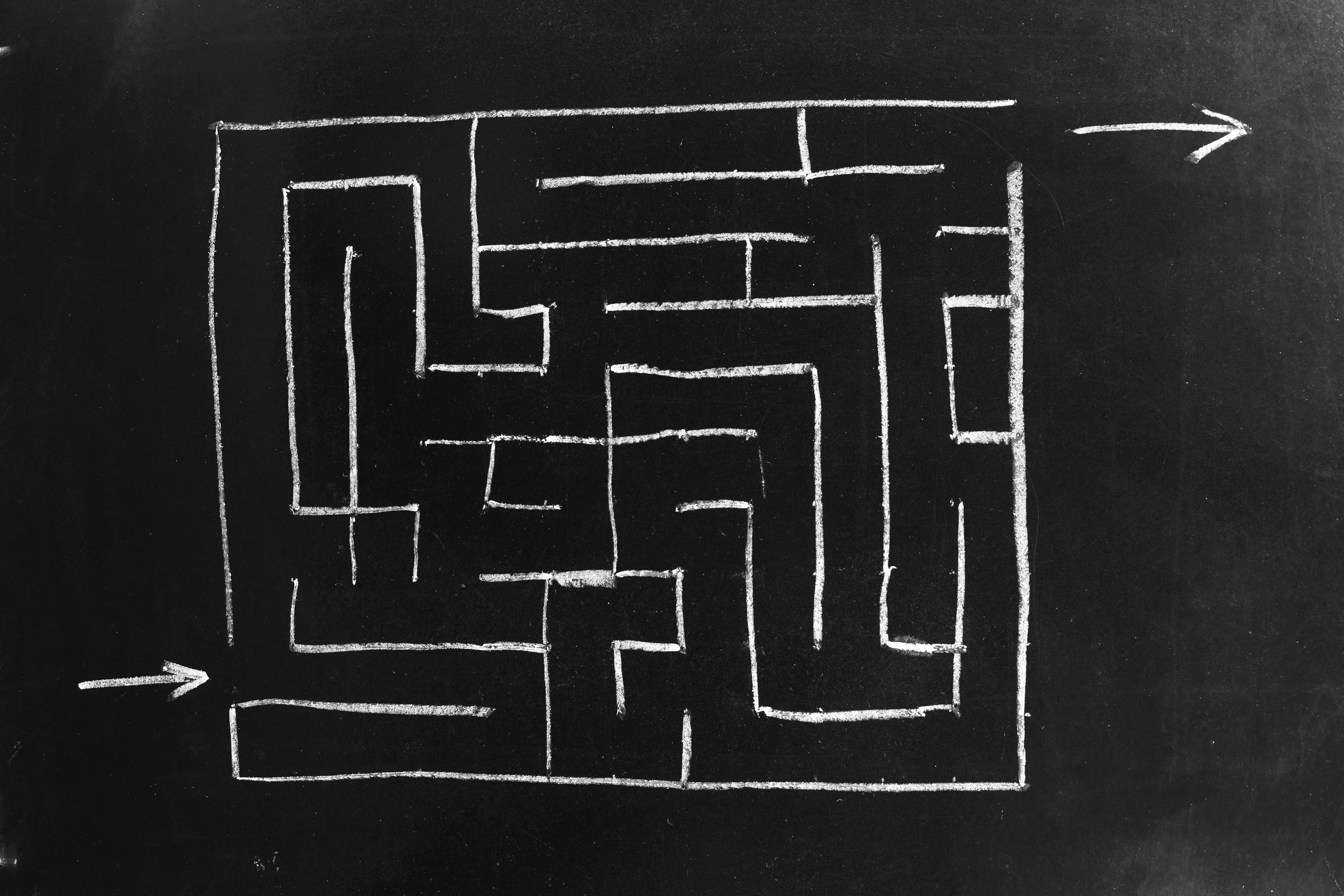 How to make researchers aware – without making them feel overwhelmed?
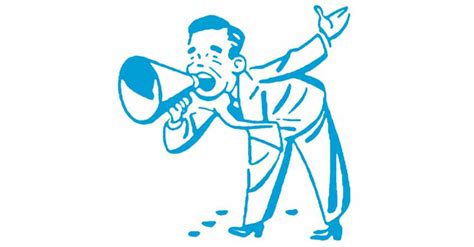 Three types of control

Item control 
listed items based on multilateral export control lists
 Trajectory control
Countries subject to embargoes or other export measures
End-user control
Military users, users producing WMD, or users subject to sanctions
A suggestion

Adapting the dual-use export control structure

- Based on EU Dual-use Regulation 2021/821
‘Content questions’

What is the content and output of the project?

Does it involve unusual or novel applications?
Does it involve extreme or highly demanding situations?
Does it involve very high or stringent parameters?
‘Country questions’

Which countries are involved?

Are they subject to sanctions or other measures? 
Do you have experience with working with this country?
‘Partner questions’

Which partner organisations or individuals are involved?

Have you worked with this partner before? 
What was your experience?
Is it a partner in a similar field to yours? Are they well known in that field?
Is it easy to find information about new partners?
Aim

The aim is to identify possible challenges as early as possible

Questions can be asked in an informal way in the early stages
More detailed versions of questions can be asked later
Questions overlap somewhat with dual-use export control questions
Extra attention is needed for projects where there are serious potential challenges and/or where information is incomplete or not available
Discussion

Experiences of dual use at tech transfer offices

Do you encounter a lot of dual-use projects?
In which areas in particular? 
What challenges do you face?
What would help most in addressing the challenges?